IRREGULAR VERBS
НЕПРАВИЛЬНЫЕ
ГЛАГОЛЫ
BE WAS, WEREбыть,находиться
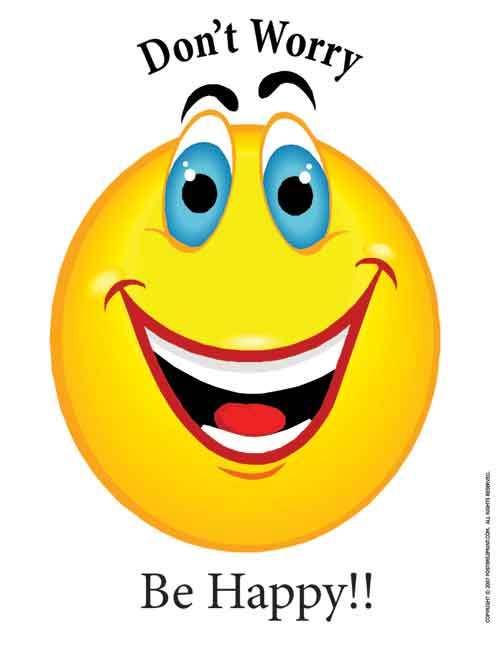 Выбери правильную форму глагола:
I am/was happy when I see my friends.
We are/were at the museum yesterday.
I am happy when I see my friends.
We were at the museum yesterday.
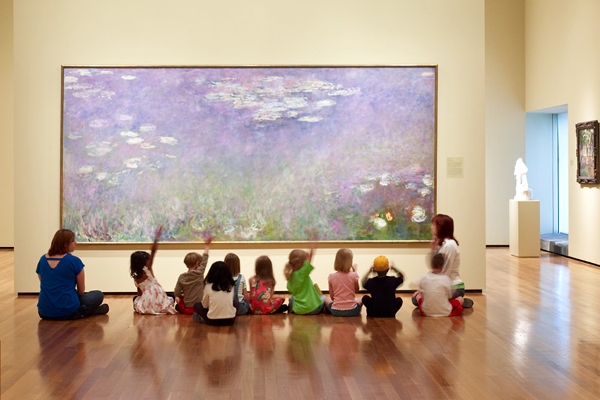 GOWENT
идти
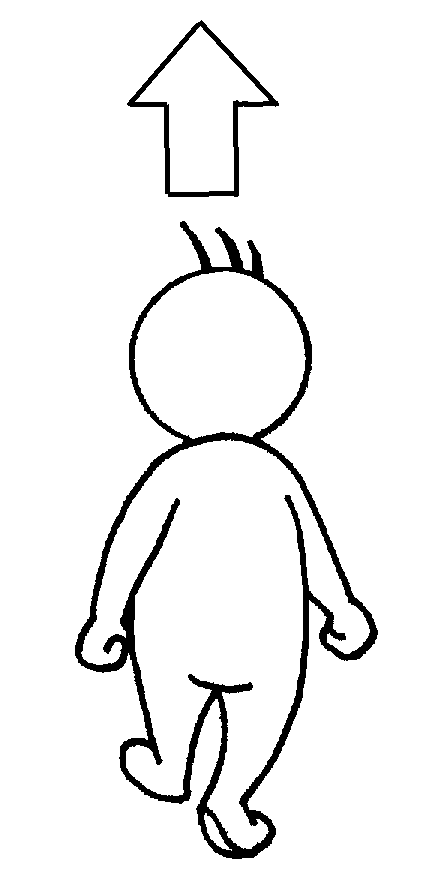 Выбери правильную форму глагола:
In summer we always go to the seaside, but last year we went camping.
In summer we always go/went to the seaside, but last year we go/went camping.
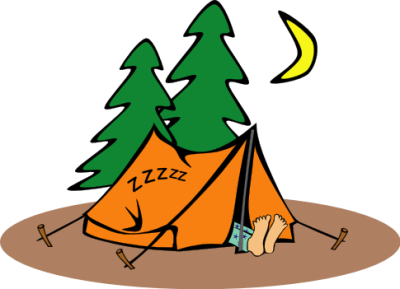 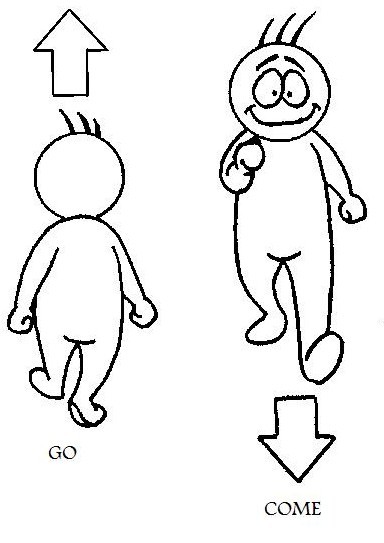 COME CAME
приходить,
приезжать
Выбери правильную форму глагола:
My grandparents often come/came to us at the weekend.
Last weekend they come/came to us with their dog. I am/was happy!
My grandparents often come to us at the weekend.
Last weekend they came to us with their dog. I was happy!
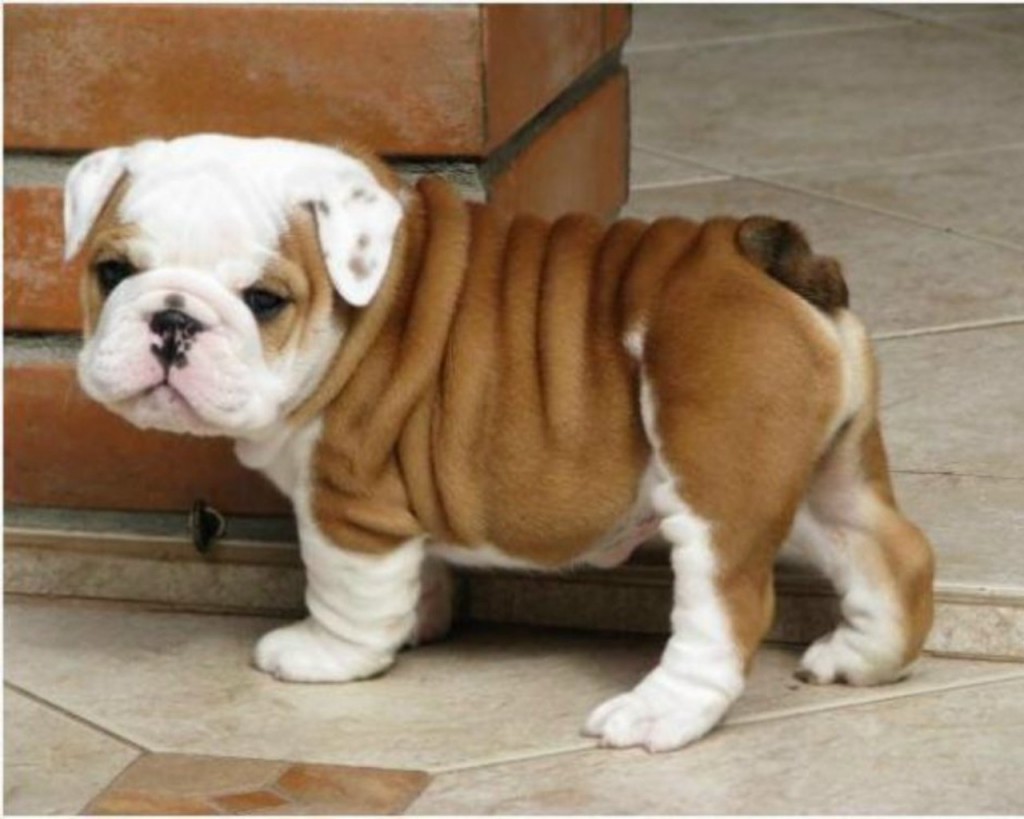 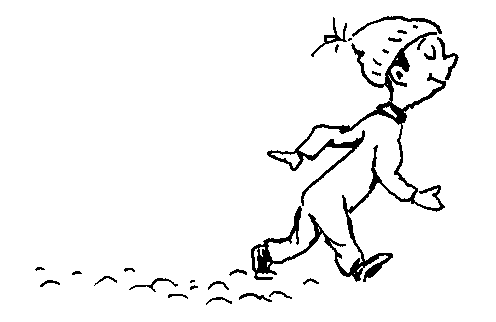 LEAVE
LEFT
покидать,
уезжать
Выбери правильную форму глагола:
My brother lives in a big city. He visited us in summer and I was very sad when he leaves/left us.
My brother lives in a big city. He visited us in summer and I was very sad when he left us.
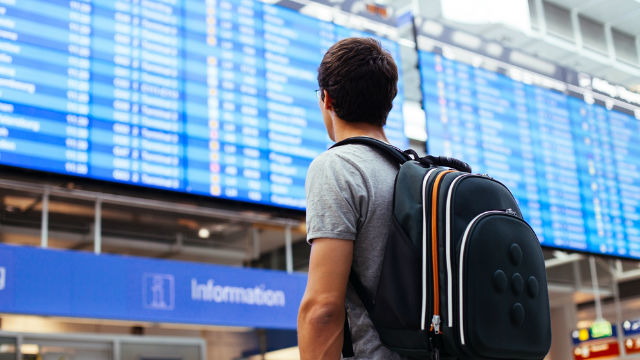 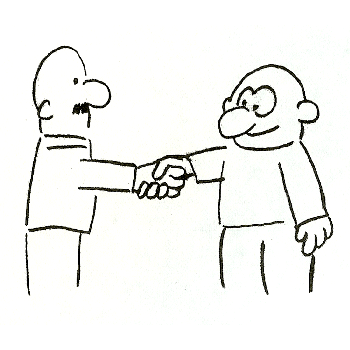 MEET
MET
встречать(ся)
знакомиться
Выбери правильную форму глагола:
After school my friends and I always meet/met at the park. Yesterday we meet/met at 5 o’clock in the evening and go/went to the cafe.
After school my friends and I always meet at the park. Yesterday we met at 5 o’clock in the evening and went to the cafe.
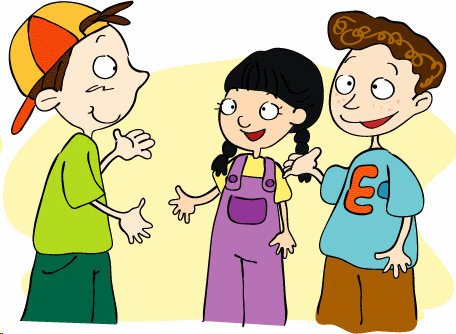 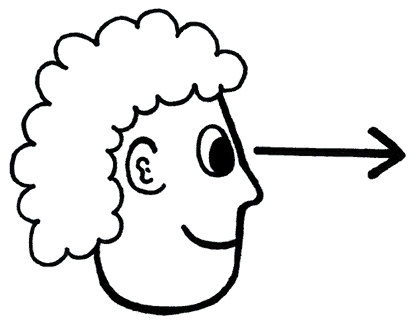 SEE SAW
видеть
Выбери правильную форму глагола:
I see/saw my cousins very often.
We went to the cinema last Sunday and see/saw a great 4D film.
I see my cousins very often.
We went to the cinema last Sunday and saw a great 4D film.
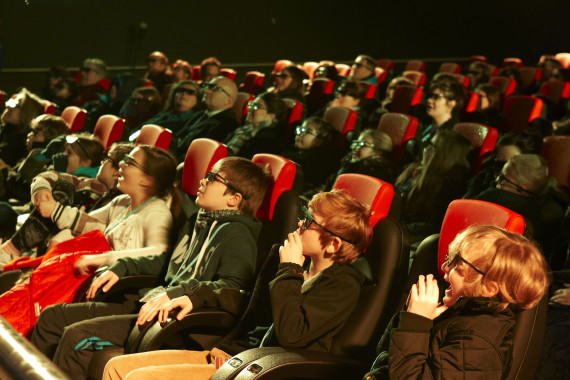 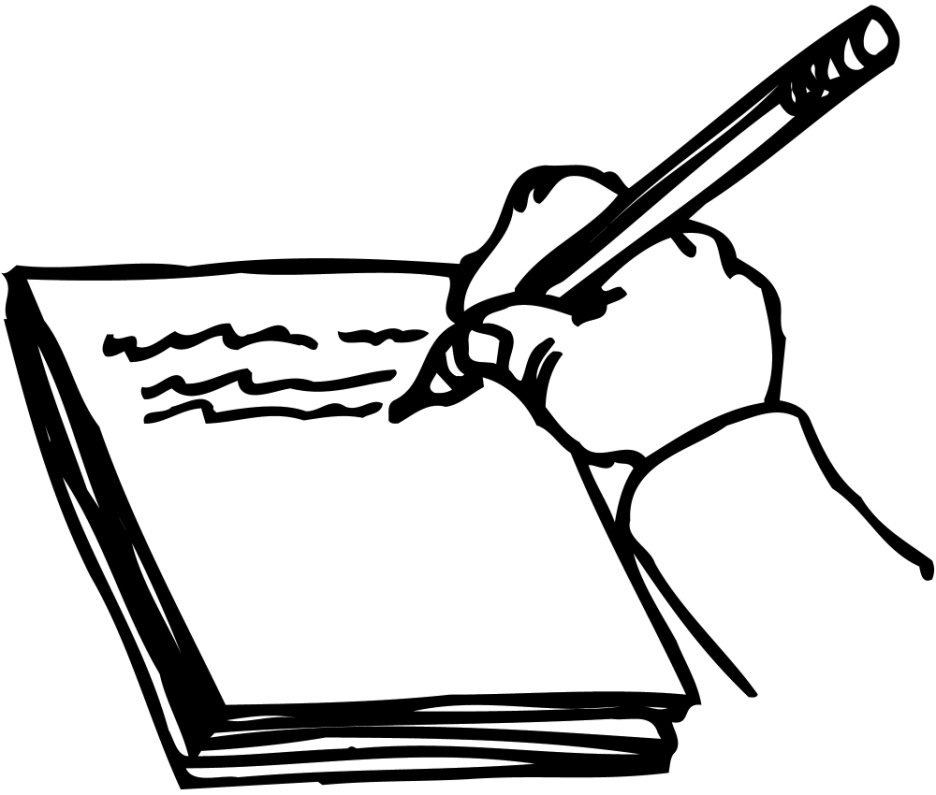 WRITE
WROTE
писать
Выбери правильную форму глагола:
Ann writes/wrote very interesting stories for her little sister. Two days ago she writes/wrote a very funny story and her sister was very happy.
Ann writes very interesting stories for her little sister. Two days ago she wrote a very funny story and her sister was very happy.
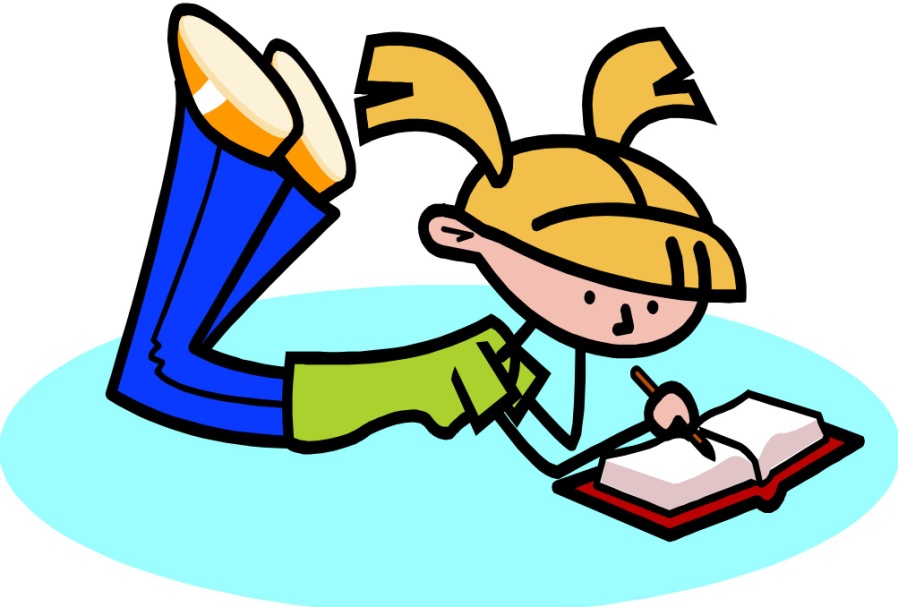 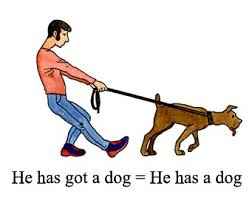 HAVE
HAD
иметь
Выбери правильную форму глагола:
We always have/had five lessons every day but yesterday there were only three lessons because we have/had a school party!
We always have five lessons every day but yesterday there were only three lessons because we had a school party!
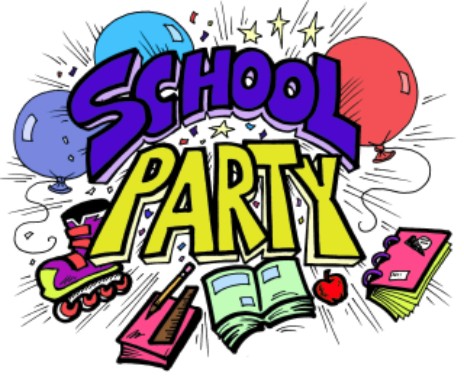 RIDE
RODE
кататься верхом 
(на велосипеде, на лошади)
Выбери правильную форму глагола:
My best friend Kate rides/rode her bike every day. Last weekend we go/went to the park together and ride/rode our bikes there. We have/had a lot of fun!
My best friend Kate rides her bike every day. Last weekend we went to the park together and rode our bikes there. We had a lot of fun!
DRIVE
DROVE
водить машину
Выбери правильную форму глагола:
My uncle usually drives/drove his car very well, but yesterday he drives/drove it very fast. We are/were very angry!
My uncle usually drives his car very well, but yesterday he drove it very fast. We were very angry!
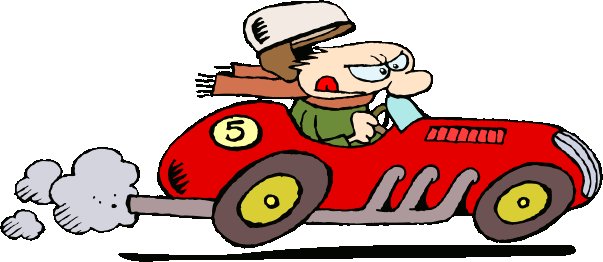 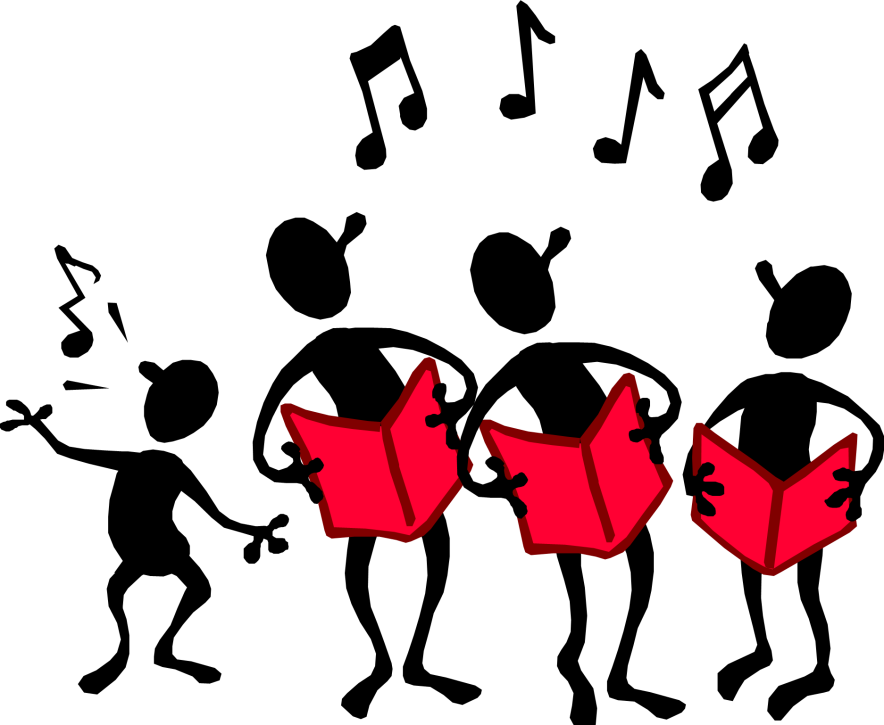 SING
SANG
петь
Выбери правильную форму глагола:
We sing at our Music lessons 
on Mondays. Two days ago we sang for our parents at the concert. They liked it!
We sing/sang at our Music lessons 
on Mondays. Two days ago we sing/sang for our parents at the concert. They liked it!
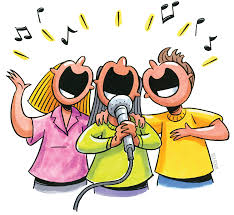 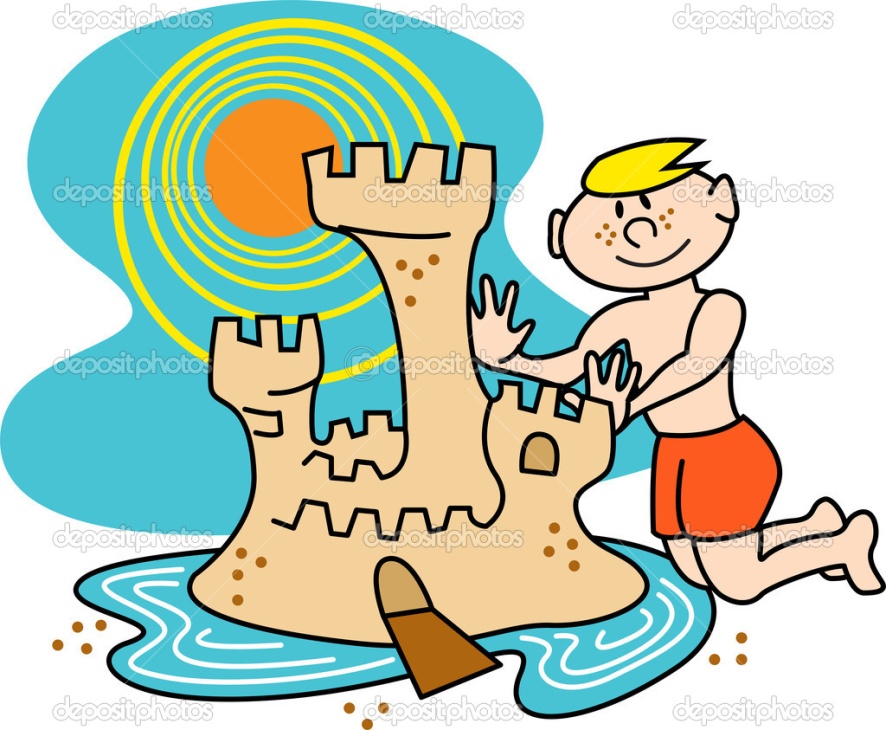 MAKE
MADE
делать, готовить,
изготавливать
Выбери правильную форму глагола:
My big sister likes cooking. She always makes/made some yummy things at the weekends. Last Sunday she makes/made a beautiful cake for our mum.
My big sister likes cooking. She always makes some yummy things at the weekends. Last Sunday she made a beautiful cake for our mum.
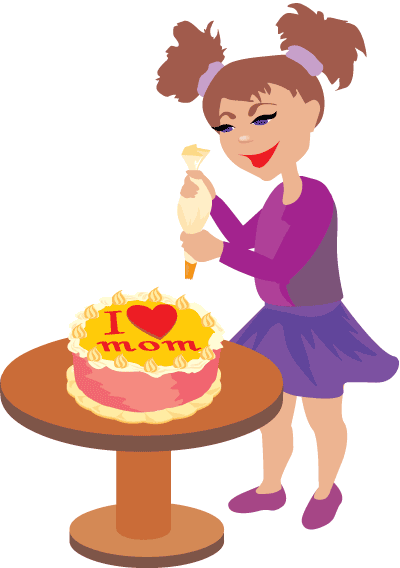 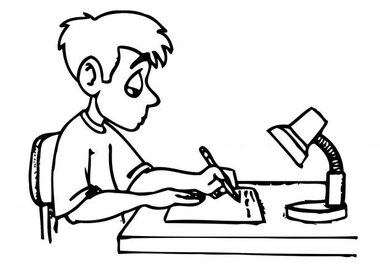 DO
DID
делать (домашнюю работу)
Выбери правильную форму глагола:
I usually do/did my homework and then go for a walk. But yesterday I do/did my homework and didn’t go/went outside because it was rainy.
I usually do my homework and then go for a walk. But yesterday I did my homework and didn’t go outside because it was rainy.
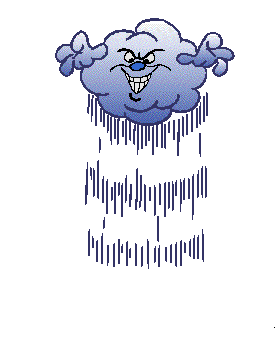 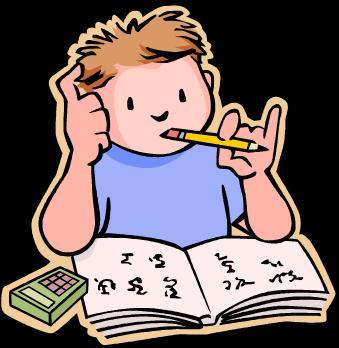 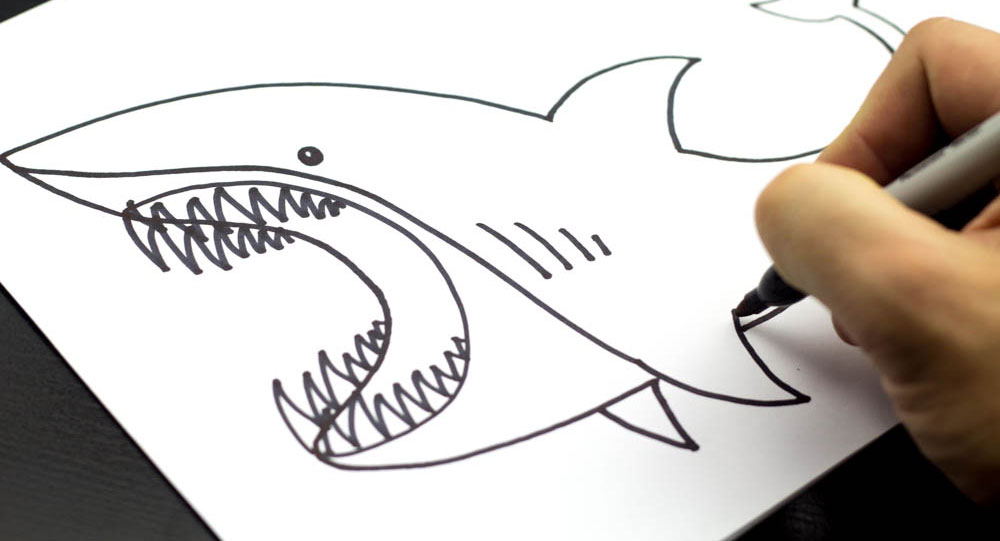 DRAW
 DREW
рисовать
Выбери правильную форму глагола:
I often draw because I like it. Yesterday I drew the sun for my little brother. He was happy!
I often draw/drew because I like it. Yesterday I draw/drew the sun for my little brother. He was happy!
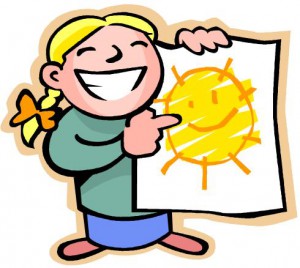 EAT
ATE
есть
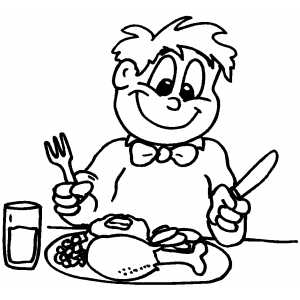 Выбери правильную форму глагола:
I usually eat/ate fish and chips for lunch but yesterday I eat/ate rice.
I usually eat fish and chips for lunch but yesterday I ate rice.
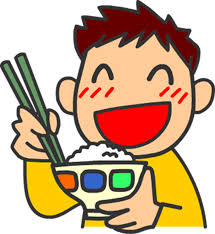 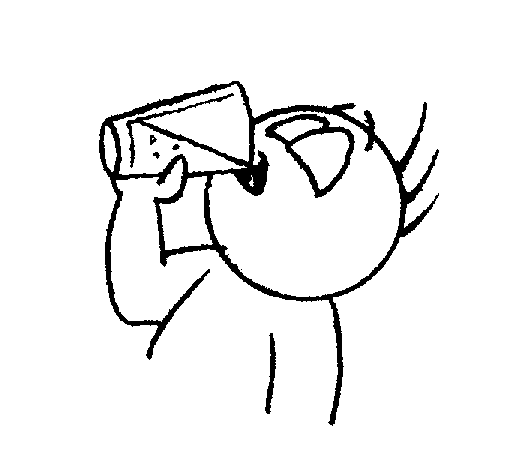 DRINK
DRANK
пить
Выбери правильную форму глагола:
I usually drink/drank lemonade in summer, but yesterday I was ill and I drink/drank hot milk.
I usually drink lemonade in summer, but yesterday I was ill and I drank hot milk.
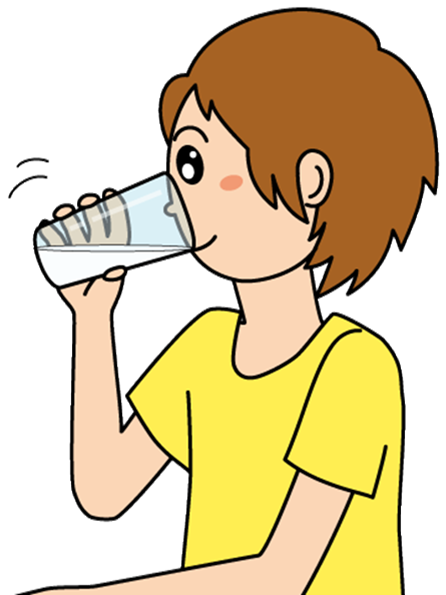 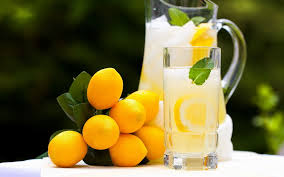 GIVE
GAVE
давать

TAKE
TOOK
брать, 
брать с собой
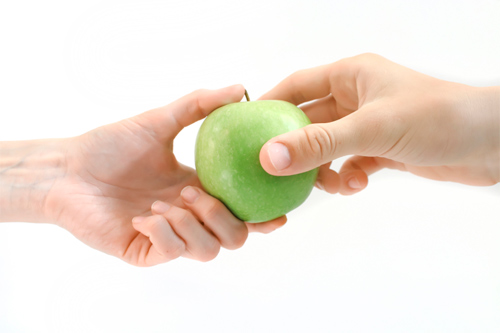 Выбери правильную форму глагола:
My granny always gives/gave me yummy things when I visit her. Last weekend she come/came to see us. I give/gave her flowers and she takes/took them home.
My granny always gives me yummy things when I visit her. Last weekend she came to see us. I gave her flowers and she took them home.
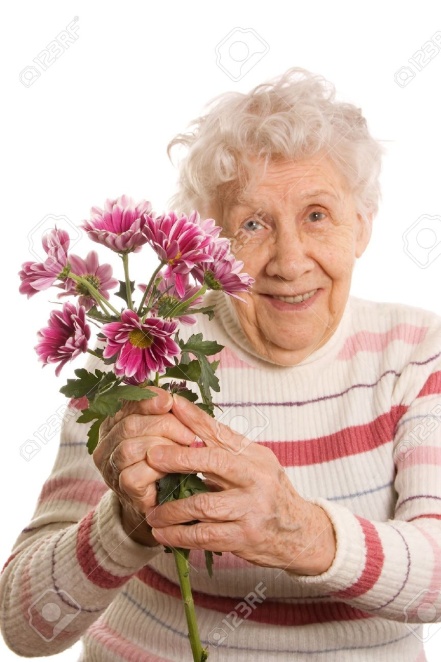 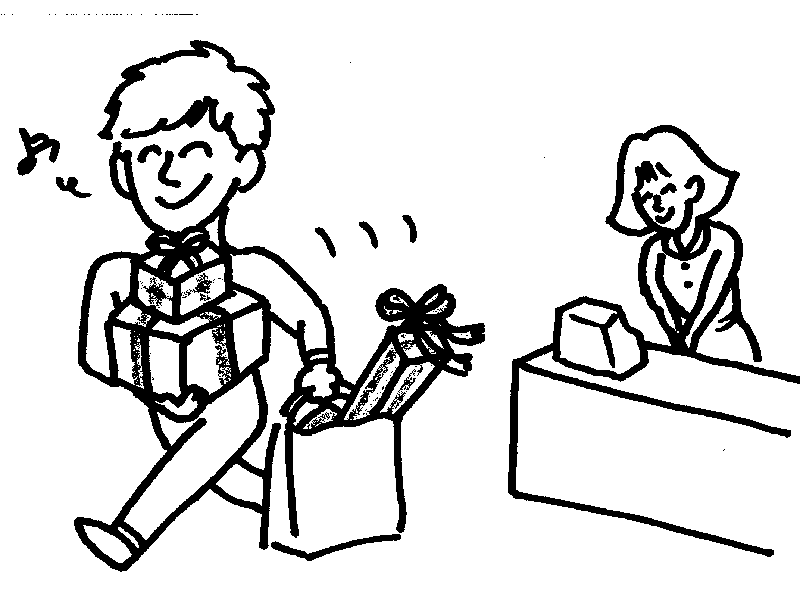 BUY
BOUGHT
покупать
Выбери правильную форму глагола:
Mrs Twitt usually buys/bought fruit at the supermarket but yesterday she buys/bought some oranges at the greengrocer’s.
Mrs Twitt usually buys fruit at the supermarket but yesterday she bought some oranges at the greengrocer’s.
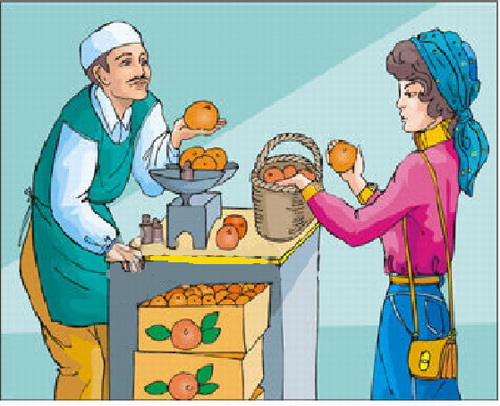 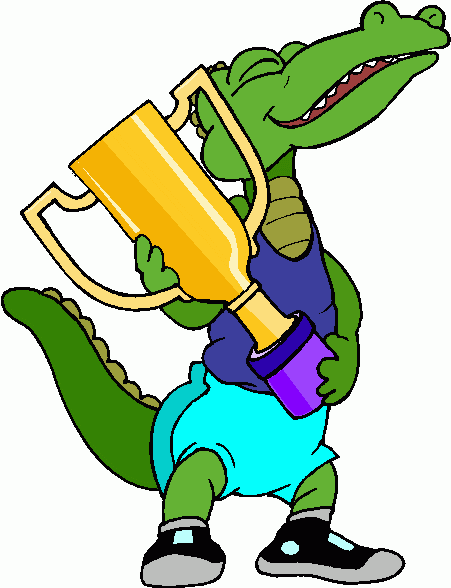 WIN
WON
выиграть, победить
Выбери правильную форму глагола:
Bob can run very fast. 
He always wins/won races at school. 
He wins/won a race a week ago too!
Bob can run very fast. 
He always wins races at school. 
He won a race a week ago too!
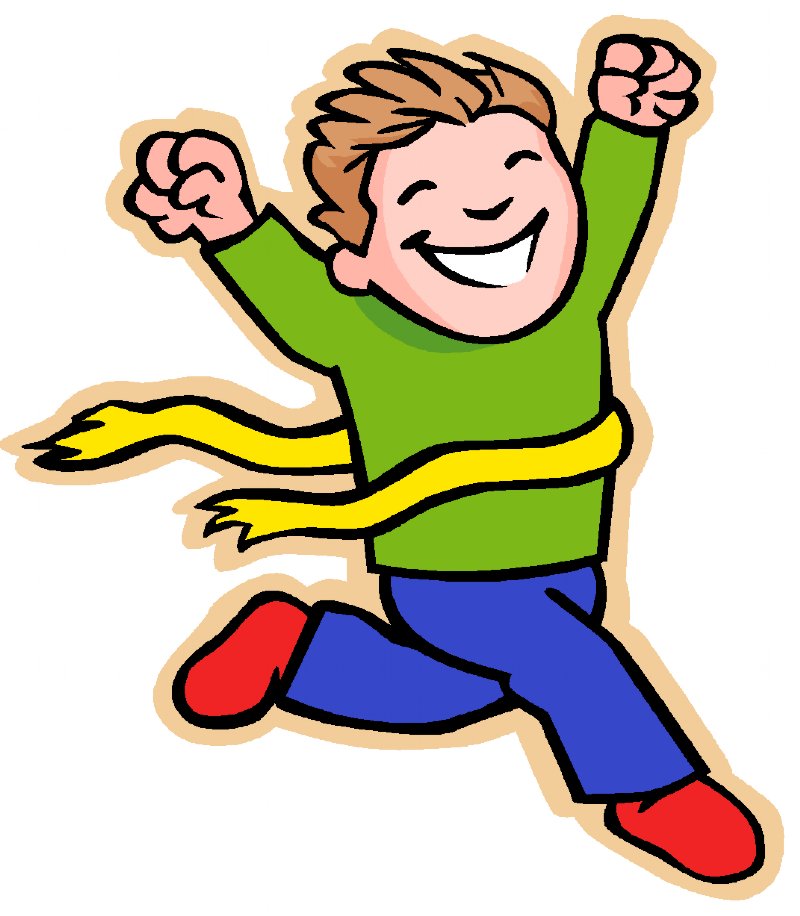 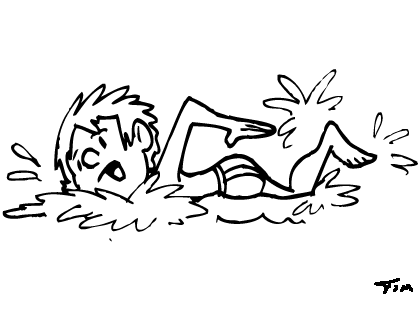 SWIM
    SWAM
плавать
Выбери правильную форму глагола:
Pat swims/swam in the swimming pool twice a week. Last Saturday she swims/swam a race. She wins/won it!
Pat swims in the swimming pool twice a week. Last Saturday she swam a race. She won it!
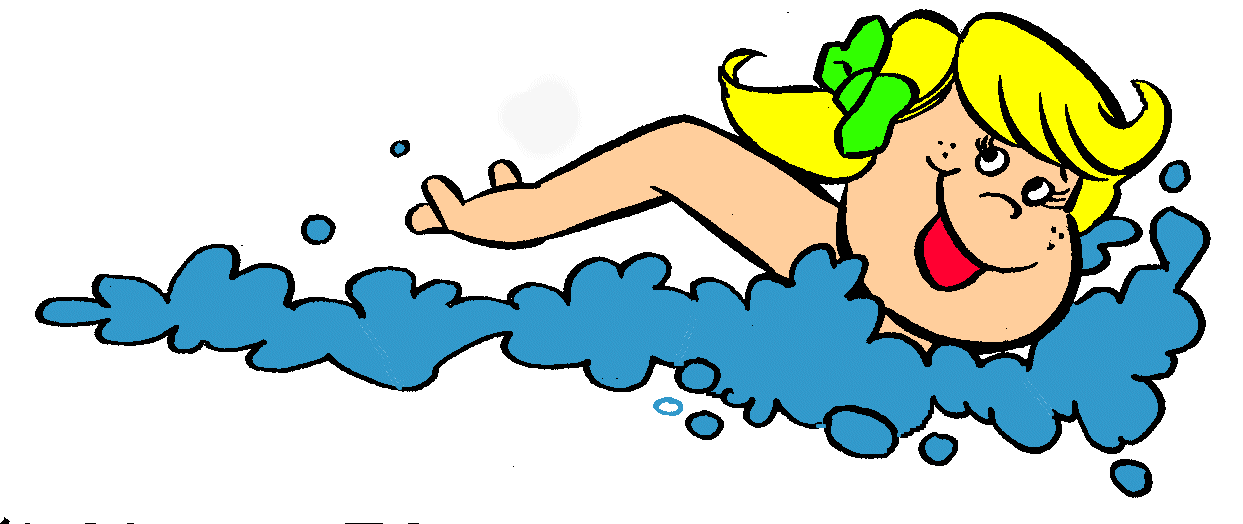 CAN
COULD
уметь
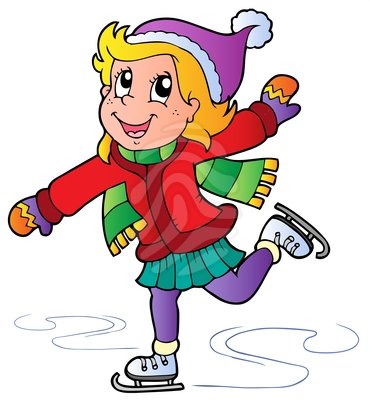 Выбери правильную форму глагола:
She can’t/couldn’t skate last year but now she can/could skate very well!
She couldn’t skate last year but now she can skate very well!
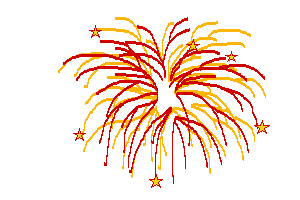 THE END.GOOD JOB!
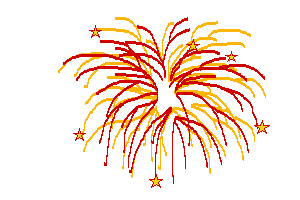